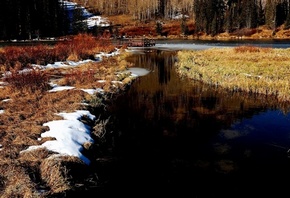 Весна